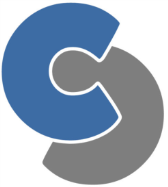 CPACS Stakeholder Meeting
First Stakeholder meeting on the CPACS 3.3 release
Agenda
12:45	Virtual welcome coffee
13:30	Introduction
13:30	Mission and point performance definition
14:30	AeroLimitMap adaptions
15:00 	Break
15:15	Load analysis
16:15	General CPACS features
16:50	Wrap up and announcement of next meetings
17:00	The End!
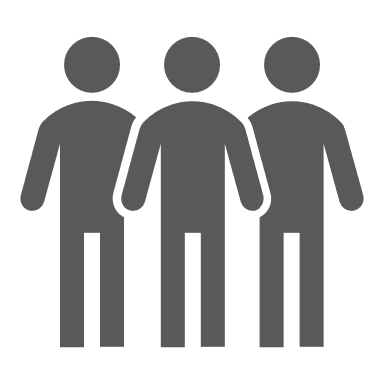 Introduction round with > 20 participants: only one representative briefly introduces his institution/department and colleagues
Mute your microphone if you’re just listening
Type Question or Comment in the chat to announce a contribution
If Corona hairstyle allows, we encourage to enable your video for comments
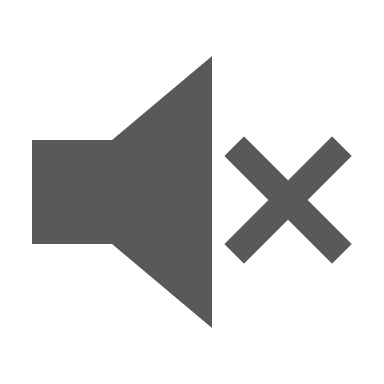 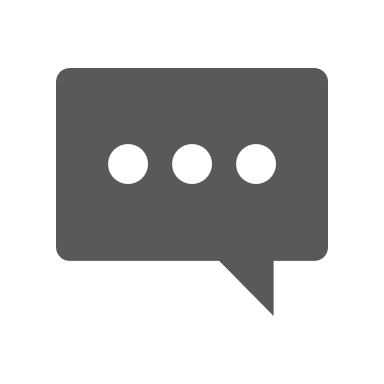 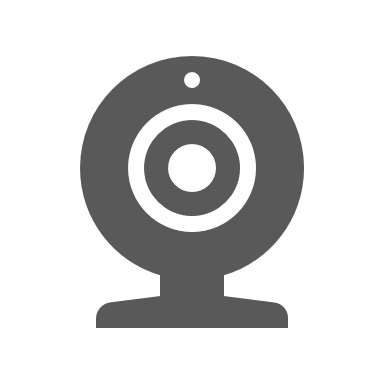 Objectives of the workshop
Introduce and discuss the planned enhancements and modifications 
Decide whether the developments are ready for creating the official release candidate for CPACS v3.3
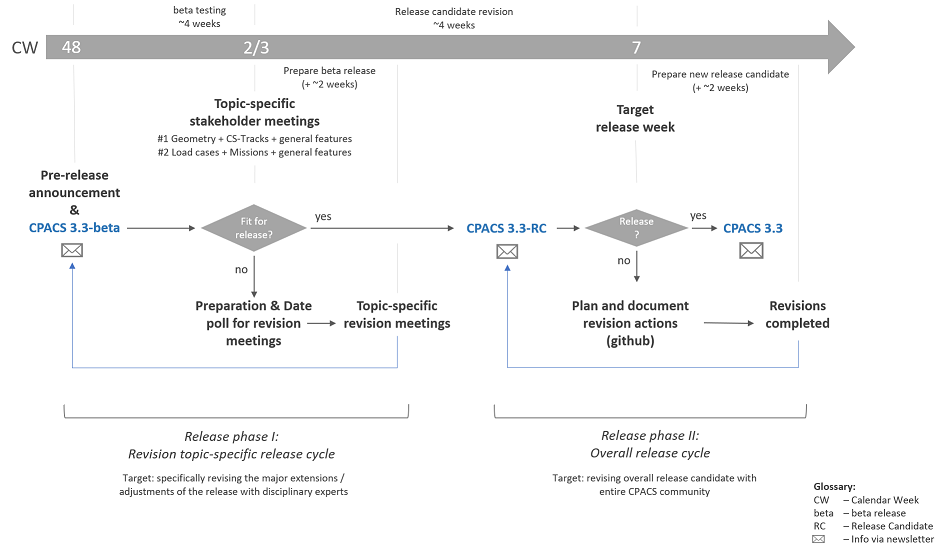 DLR.de  •  Chart 4
> CPACS Meeting > Marko Alder  > 20 February, 2021
Short introduction
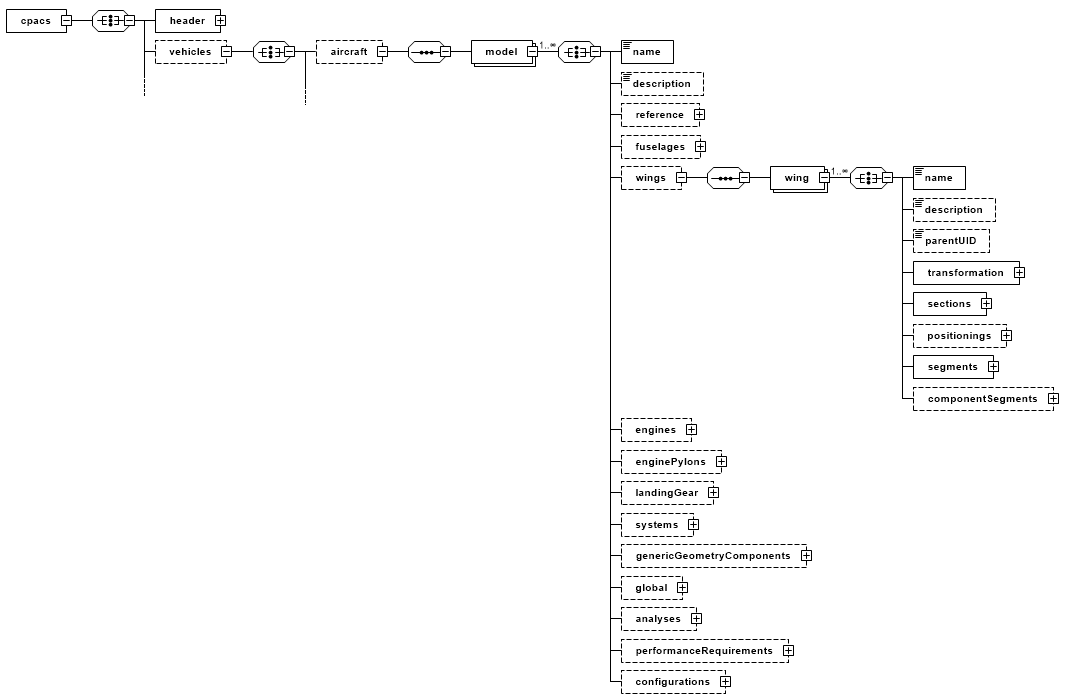 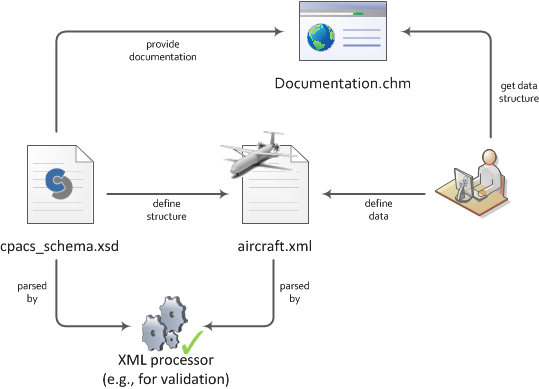 DLR.de  •  Chart 5
> CPACS Meeting > Marko Alder  > 20 February, 2021
Mission and point performance definition
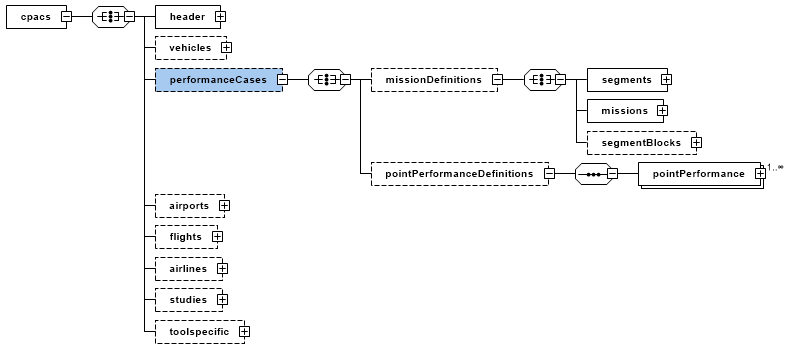 Revision of mission definition


Parameter lapses within segments


Performance requirements
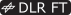 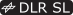 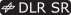 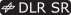 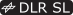 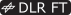 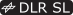 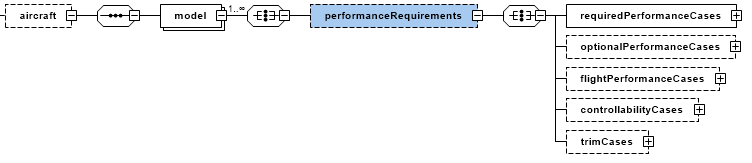 DLR.de  •  Chart 6
> CPACS Meeting > Marko Alder  > 20 February, 2021
Mission and point performance definitioncpacs · performanceCases
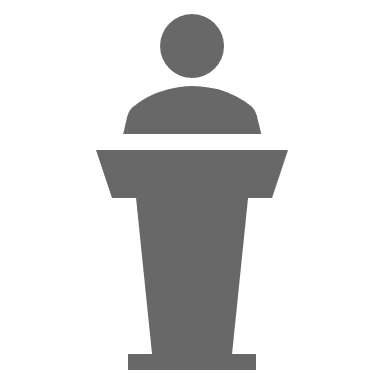 Erwin Moerland
SL-FSI HF - Aircraft Design & System Integration
DLR.de  •  Chart 7
> CPACS Meeting > Marko Alder  > 20 February, 2021
Mission and point performance definitioncpacs · vehicles · aircraft  · model · performanceRequirements
occurence
CPACS 3.2
CPACS 3.3-beta
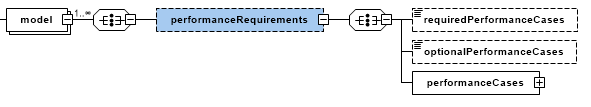 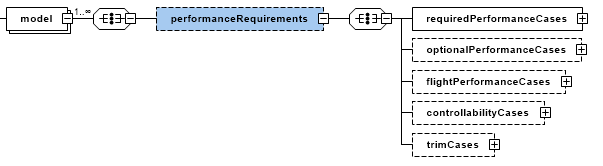 occurence
stringBaseType -> uIDSequenceType
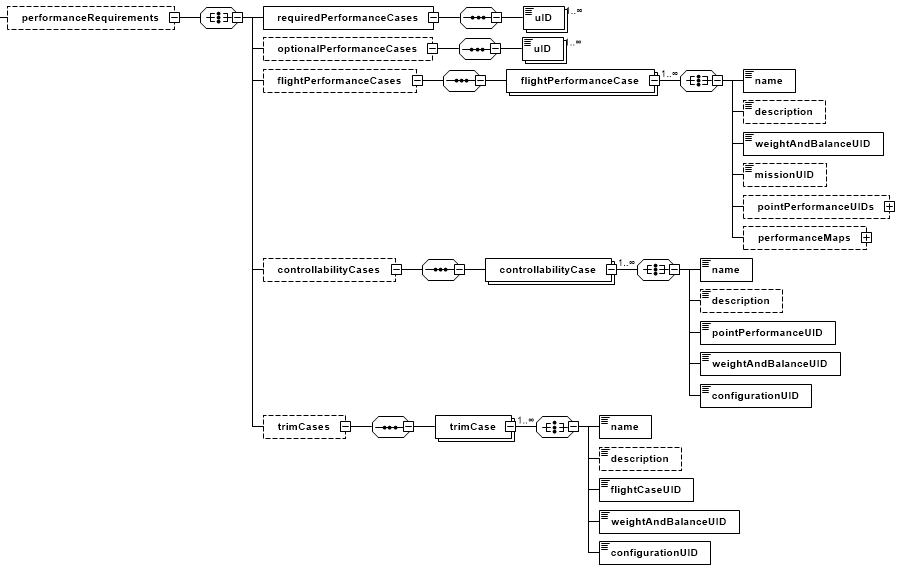 DLR.de  •  Chart 8
> CPACS Meeting > Marko Alder  > 20 February, 2021
Mission and point performance definitioncpacs · vehicles · aircraft  · model · performanceRequirements
CPACS 3.2
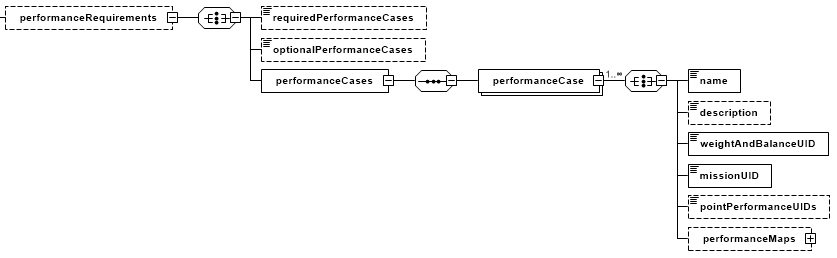 DLR.de  •  Chart 9
> CPACS Meeting > Marko Alder  > 20 February, 2021
Mission and point performance definitioncpacs · vehicles · aircraft  · model · performanceRequirements
CPACS 3.3-beta
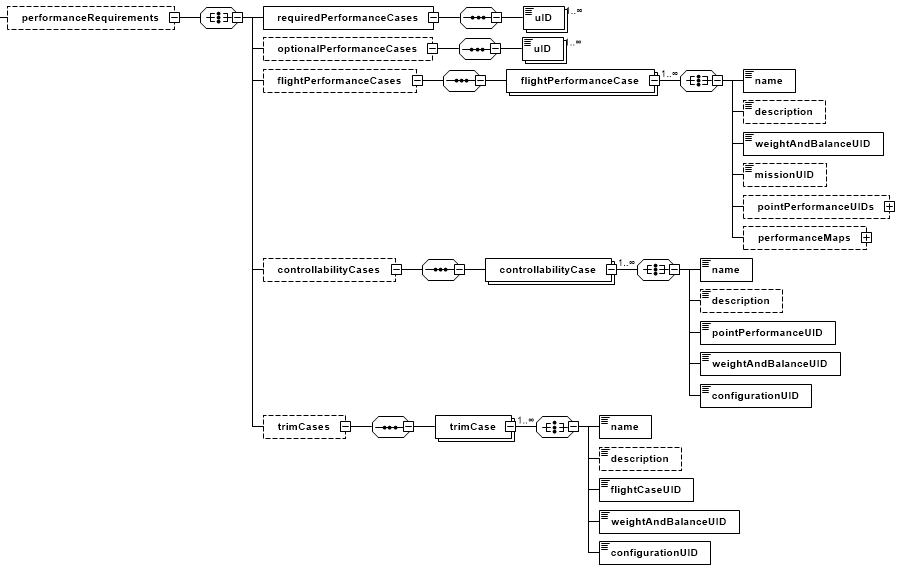 DLR.de  •  Chart 10
> CPACS Meeting > Marko Alder  > 20 February, 2021
Mission and point performance definitioncpacs · vehicles · aircraft  · model · analyses · flightPerformance
CPACS 3.2
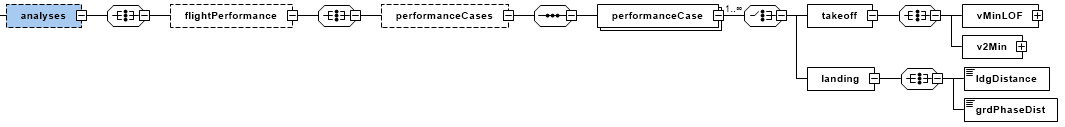 CPACS 3.3-beta
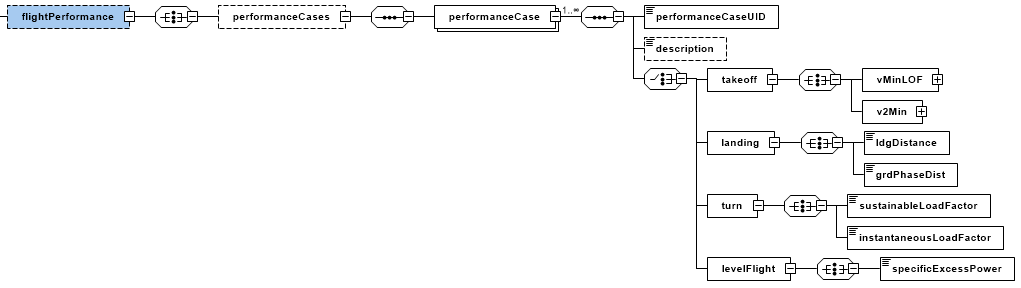 DLR.de  •  Chart 11
> CPACS Meeting > Marko Alder  > 20 February, 2021
Mission and point performance definitioncpacs · vehicles · aircraft  · model · analyses · flightDynamics
CPACS 3.2
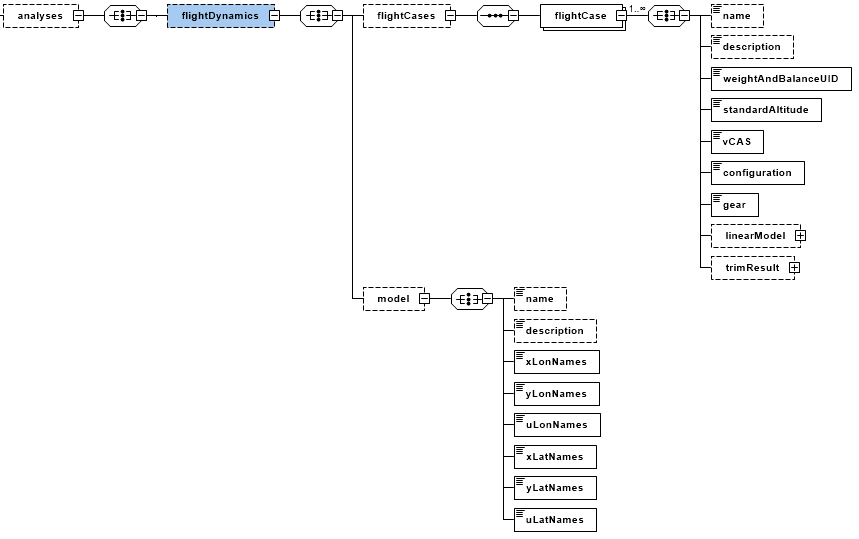 CPACS 3.3-beta
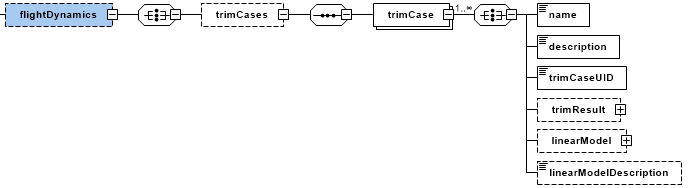 DLR.de  •  Chart 12
> CPACS Meeting > Marko Alder  > 20 February, 2021
AeroLimitMap adaptions
Multiple increment maps


Minima and maxima in aeroLimitMaps
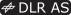 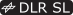 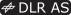 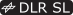 DLR.de  •  Chart 13
> CPACS Meeting > Marko Alder  > 20 February, 2021
AeroLimitMap adaptionscpacs · vehicles · aircraft  · model · analyses · aeroPerformance · aeroMap · aeroLimitMaps
CPACS 3.2
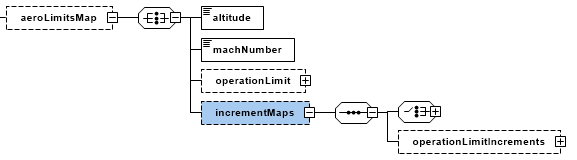 CPACS 3.3-beta
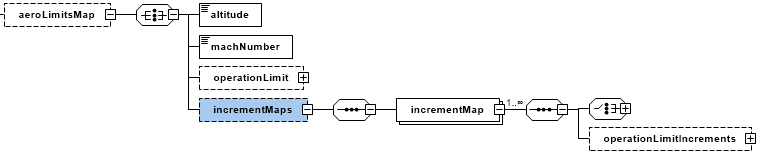 DLR.de  •  Chart 14
> CPACS Meeting > Marko Alder  > 20 February, 2021
AeroLimitMap adaptionscpacs · vehicles · aircraft  · model · analyses · aeroPerformance · aeroMap · aeroLimitMaps
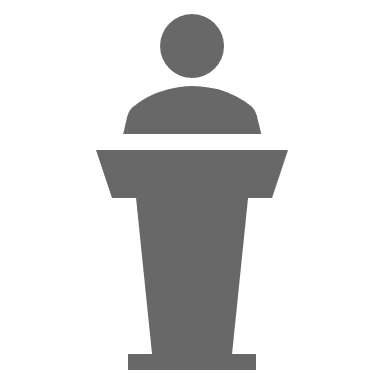 Carsten Liersch
AS-TFZ BS – Transport Aircraft
DLR.de  •  Chart 15
> CPACS Meeting > Marko Alder  > 20 February, 2021
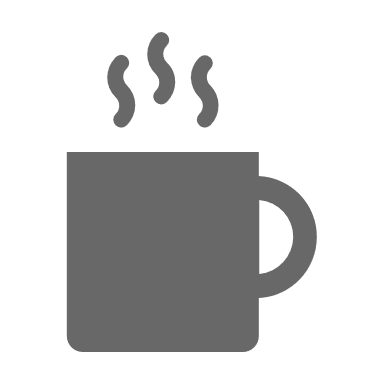 Break
DLR.de  •  Chart 16
> CPACS Meeting > Marko Alder  > 20 February, 2021
Load analysis
Load case definition

Flight envelopes

AeroCase definition

Load envelopes
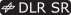 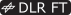 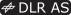 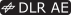 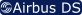 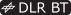 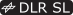 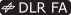 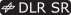 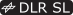 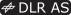 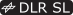 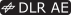 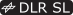 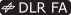 DLR.de  •  Chart 17
> CPACS Meeting > Marko Alder  > 20 February, 2021
Load analysiscpacs · vehicles · aircraft  · model · analyses · loadAnalysis · loadCases
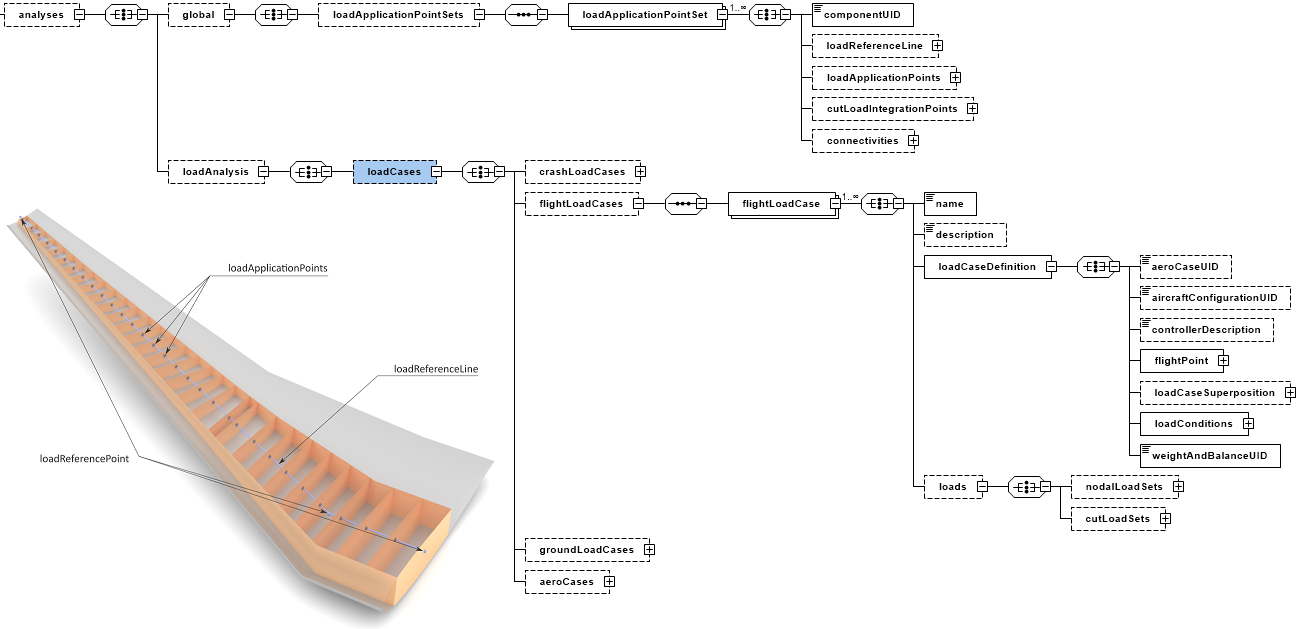 DLR.de  •  Chart 18
> CPACS Meeting > Marko Alder  > 20 February, 2021
Load analysiscpacs · vehicles · aircraft  · model · analyses · loadAnalysis · loadCases
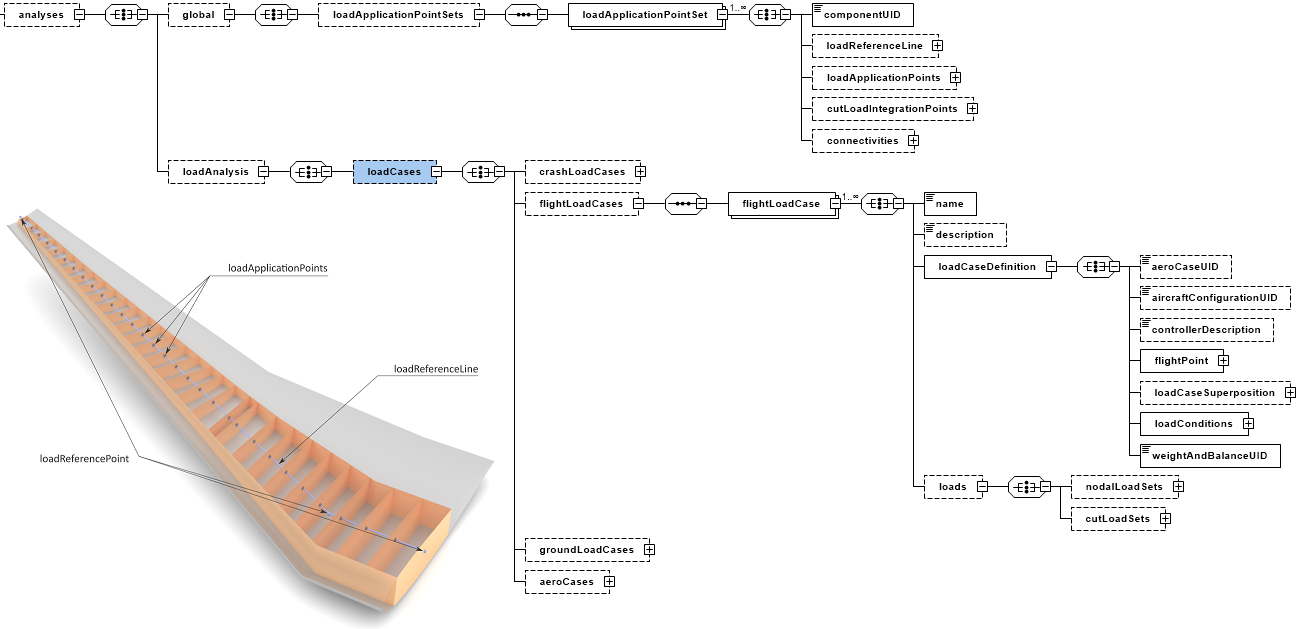 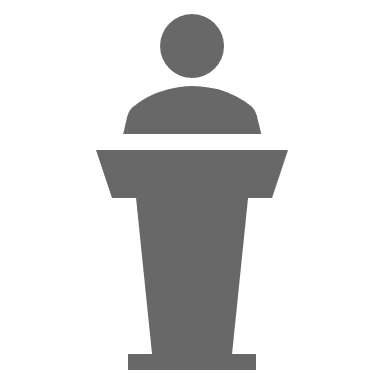 Thiemo Kier
SR-FLS OP – Aircraft System-Dynamics
DLR.de  •  Chart 19
> CPACS Meeting > Marko Alder  > 20 February, 2021
Load analysiscpacs · vehicles · aircraft  · model · gobal · flightEnvelopes
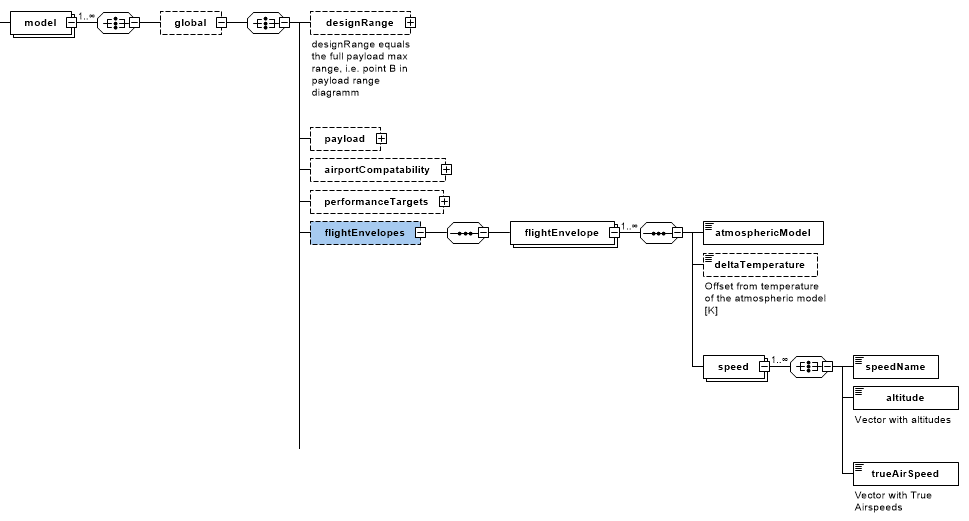 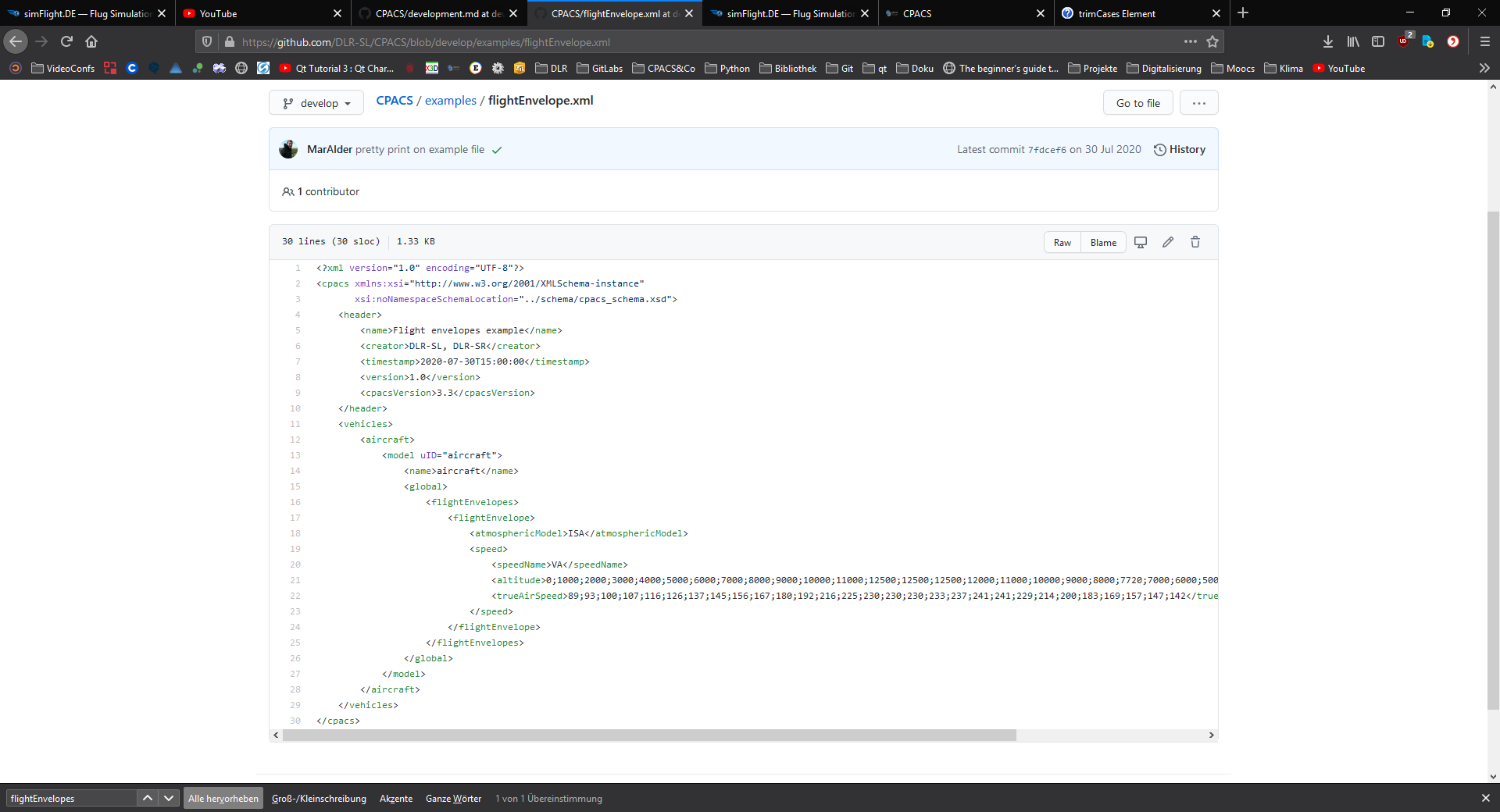 DLR.de  •  Chart 20
> CPACS Meeting > Marko Alder  > 20 February, 2021
Load analysiscpacs · vehicles · aircraft  · model · analyses · loadAnalysis · loadCases · aeroCases
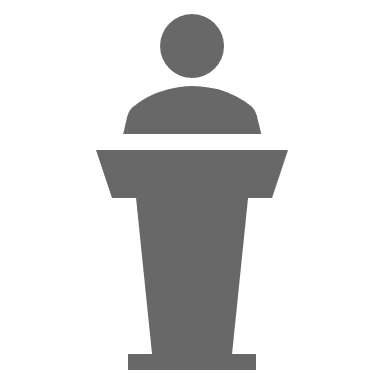 Carsten Liersch
AS-TFZ BS – Transport Aircraft
DLR.de  •  Chart 21
> CPACS Meeting > Marko Alder  > 20 February, 2021
Load analysiscpacs · vehicles · aircraft  · model · analyses · loadAnalysis · loadEnvelopes
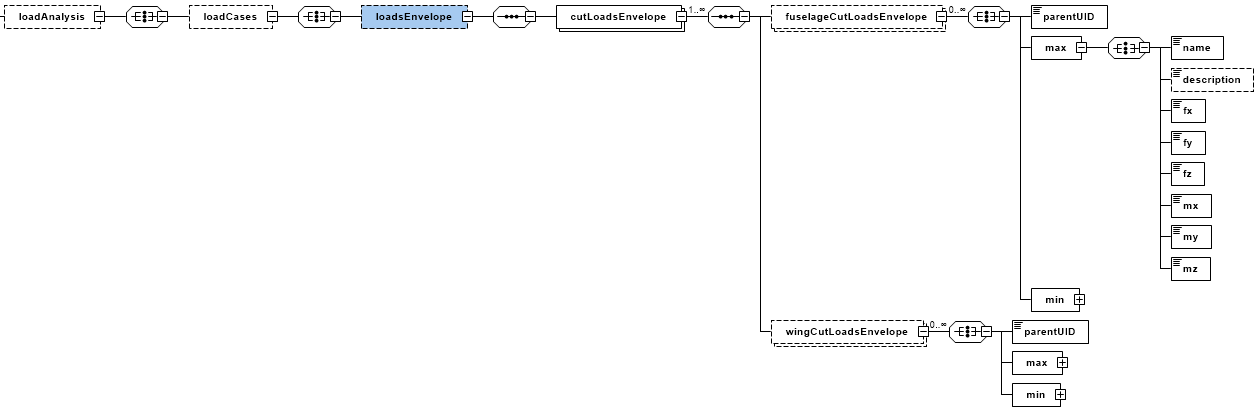 CPACS 3.2
CPACS 3.3-beta
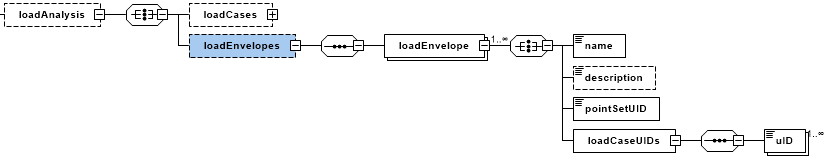 DLR.de  •  Chart 22
> CPACS Meeting > Marko Alder  > 20 February, 2021
General CPACS features
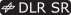 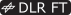 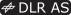 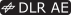 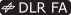 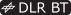 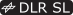 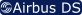 Configuration node

mapType attribute not obligatory

New base types

Documentation and example files
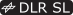 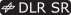 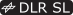 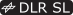 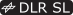 DLR.de  •  Chart 23
> CPACS Meeting > Marko Alder  > 20 February, 2021
General CPACS featurescpacs · vehicles · aircraft  · model · configurations
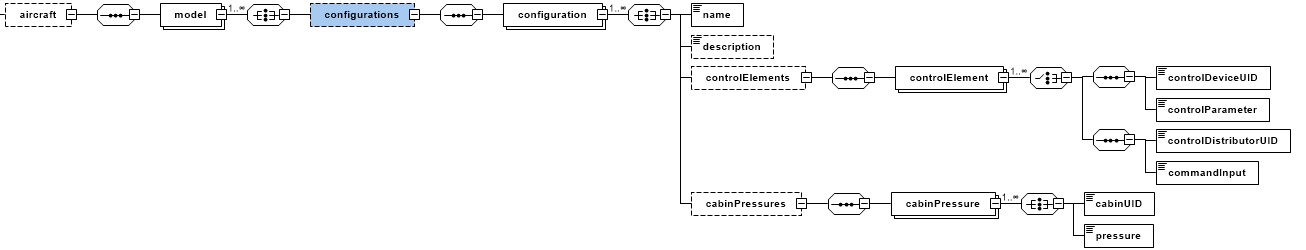 DLR.de  •  Chart 24
> CPACS Meeting > Marko Alder  > 20 February, 2021
General CPACS featuresmapType
<profiles>
    <wingAirfoils>
        <wingAirfoil uID="NACA0012">
            <name>NACA0012</name>
            <pointList>
                <x mapType="vector">1;0.955135;…;0.955135;1</x>
                <y mapType="vector">0;0;…;0</y>
                <z mapType="vector">0;-0.00557559;...;0</z>
            </pointList>
        </wingAirfoil>
    </wingAirfoils>
</profiles>
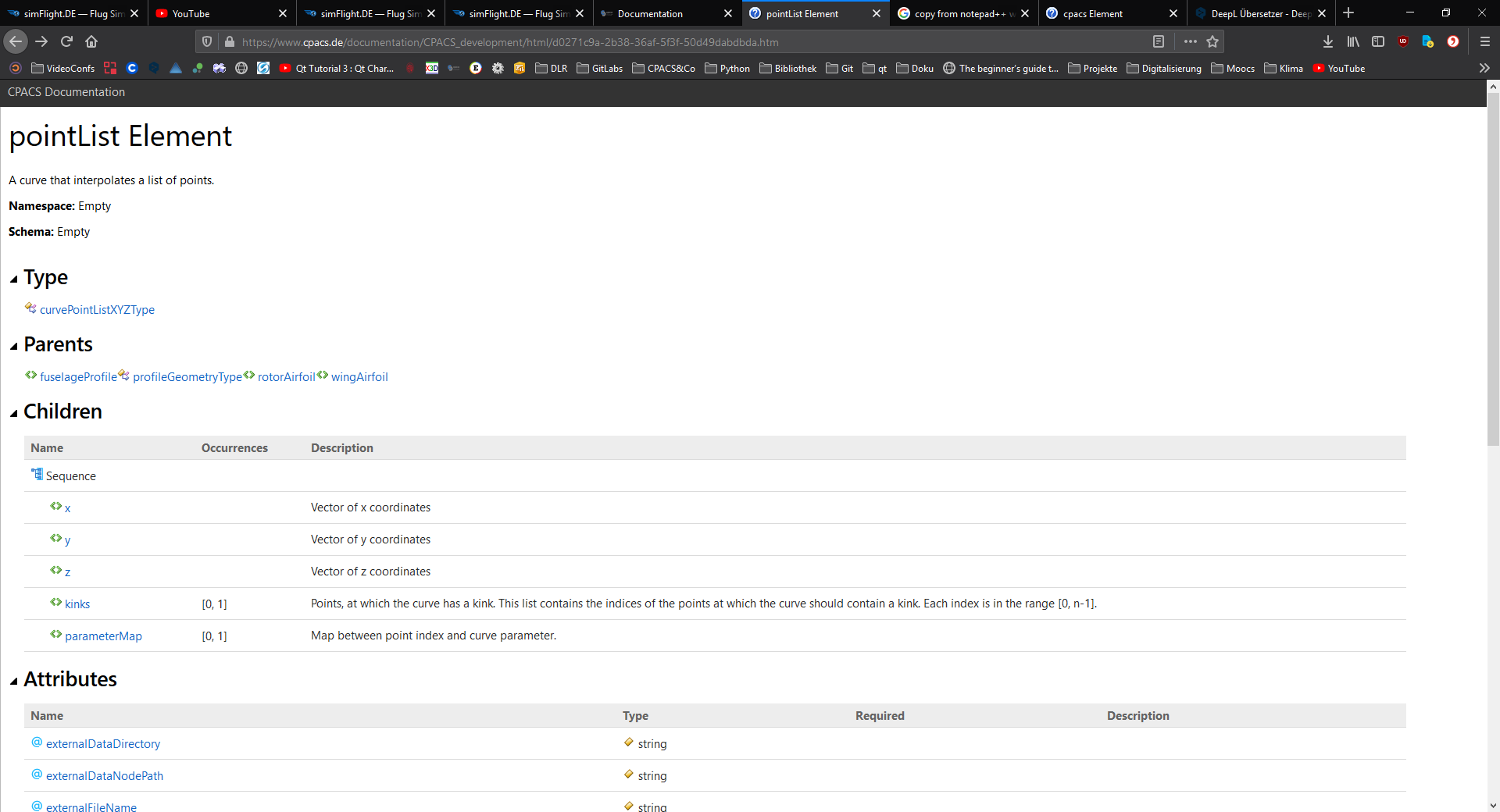 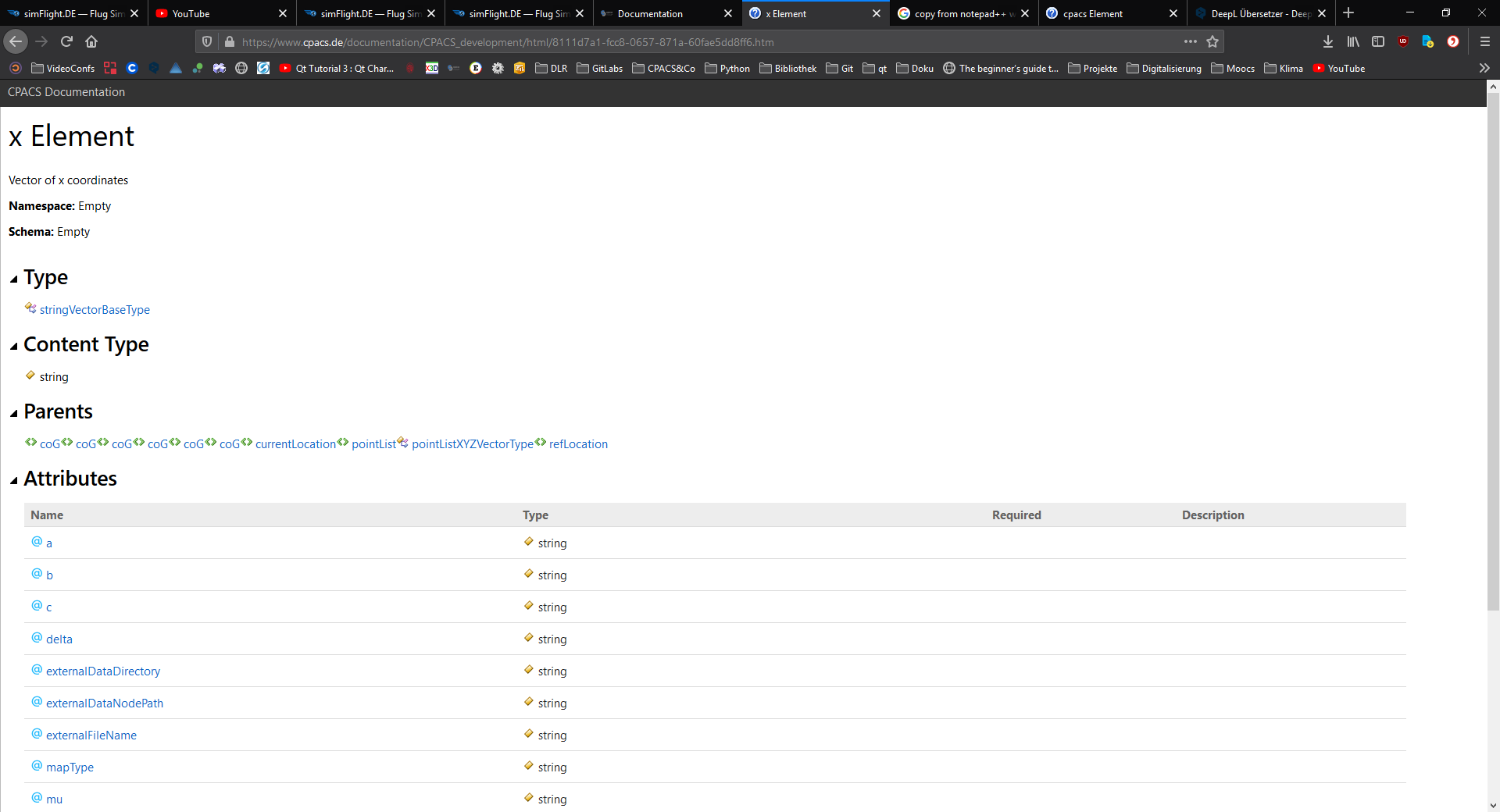 DLR.de  •  Chart 25
> CPACS Meeting > Marko Alder  > 20 February, 2021
General CPACS featuresnew baseTypes
doubleVectorBaseType

doubleVectorConstraintBaseType

doubleArrayBaseType

posIntVectorBaseType

timeConstraintBaseType
DLR.de  •  Chart 26
> CPACS Meeting > Marko Alder  > 20 February, 2021
General CPACS featuresnew baseTypes
<x>123.456;+123.456;-1.234e56;-.45E-6;NaN</x>

<x>123.456</x>

<x>123.456,+1234.456</x>

<x>123.456; mainWingUID</x>

<x>123.456;1234.4E 56;-1.234e5.6</x>
doubleVectorBaseType

doubleVectorConstraintBaseType

doubleArrayBaseType

posIntVectorBaseType

timeConstraintBaseType
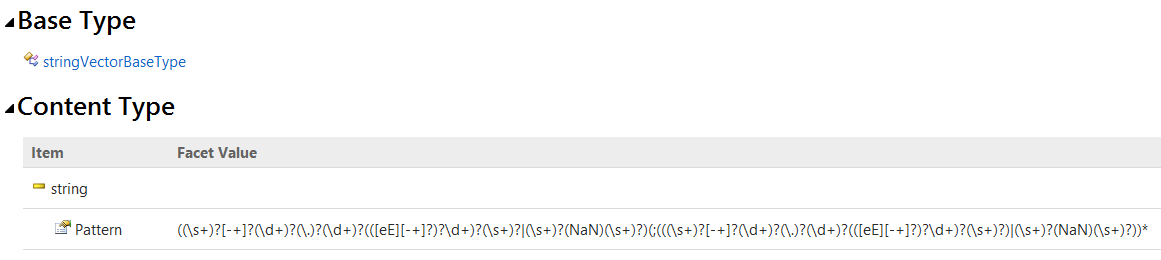 DLR.de  •  Chart 27
> CPACS Meeting > Marko Alder  > 20 February, 2021
General CPACS featuresnew baseTypes
doubleVectorBaseType

doubleVectorConstraintBaseType

doubleArrayBaseType

posIntVectorBaseType

timeConstraintBaseType
<x relationalOperator="le">0.1;0.2;0.3</x>
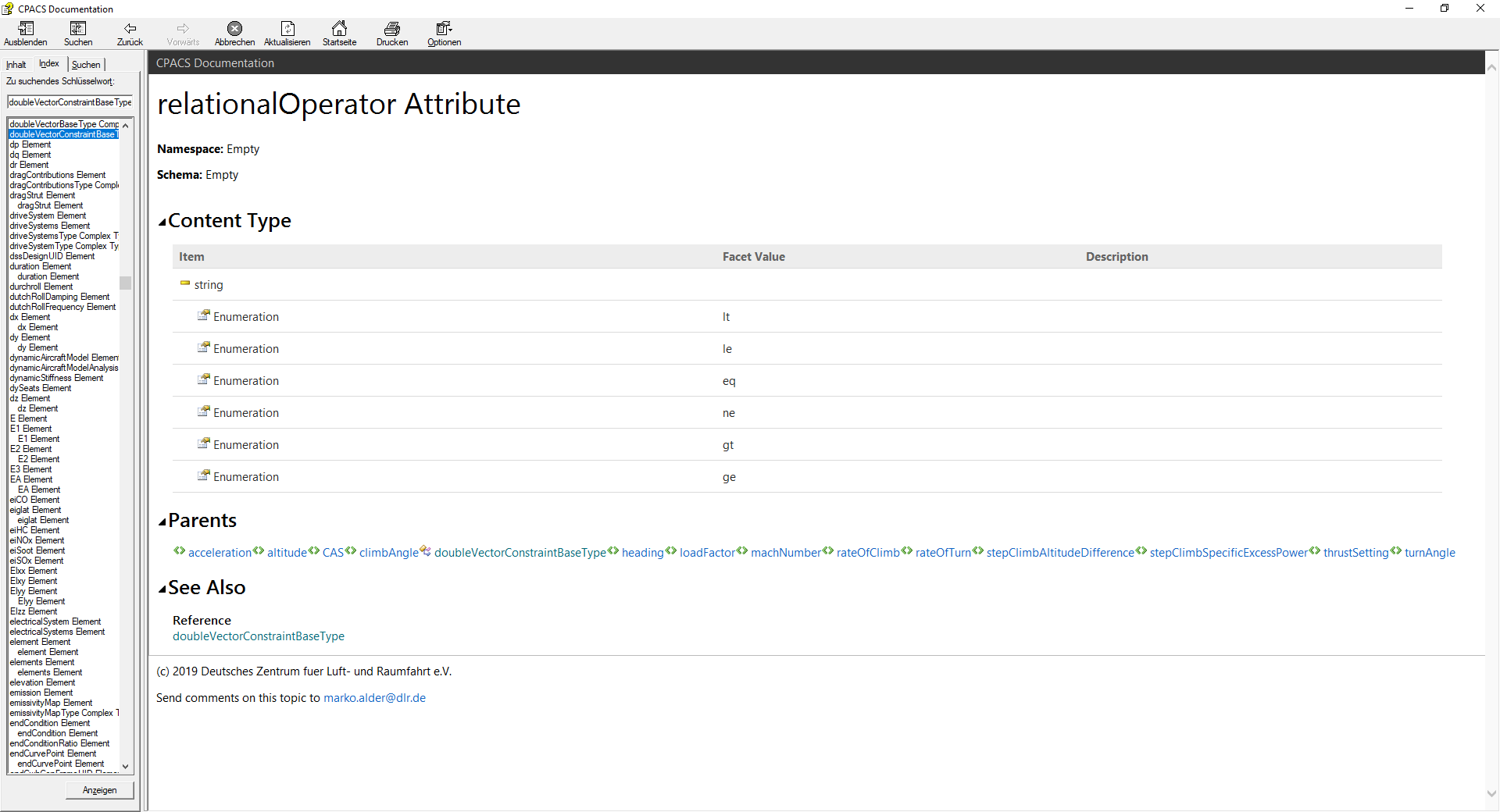 DLR.de  •  Chart 28
> CPACS Meeting > Marko Alder  > 20 February, 2021
General CPACS featuresnew baseTypes
doubleVectorBaseType

doubleVectorConstraintBaseType

doubleArrayBaseType

posIntVectorBaseType

timeConstraintBaseType
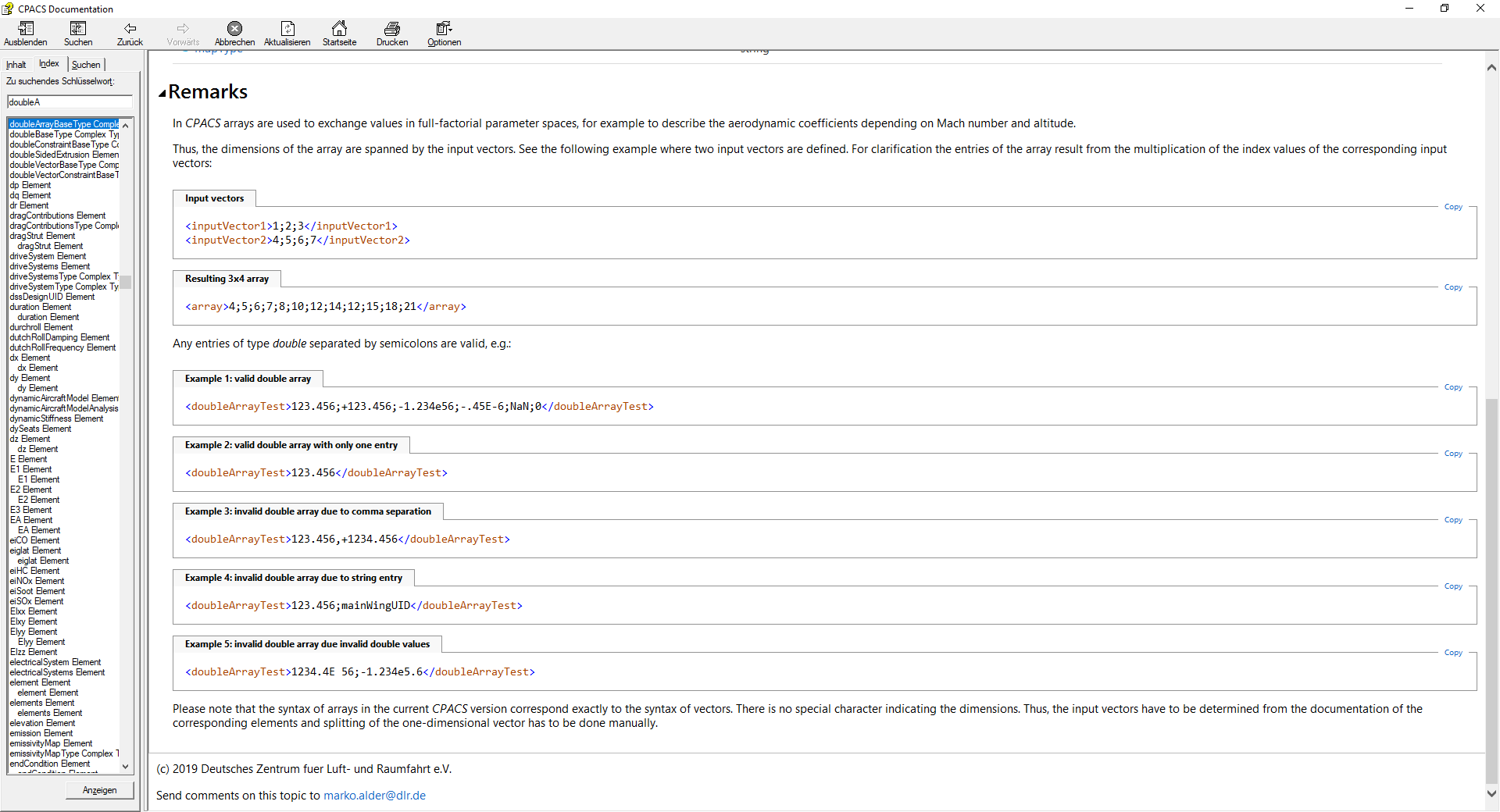 DLR.de  •  Chart 29
> CPACS Meeting > Marko Alder  > 20 February, 2021
General CPACS featuresnew baseTypes
<x>0;1;2;3;4;5</x>

<x>1</x>

<x>0,1,2,3,4,5</x>

<x>0.;1.;2.</x>

<x>-1;0;1</x>
doubleVectorBaseType

doubleVectorConstraintBaseType

doubleArrayBaseType

posIntVectorBaseType

timeConstraintBaseType
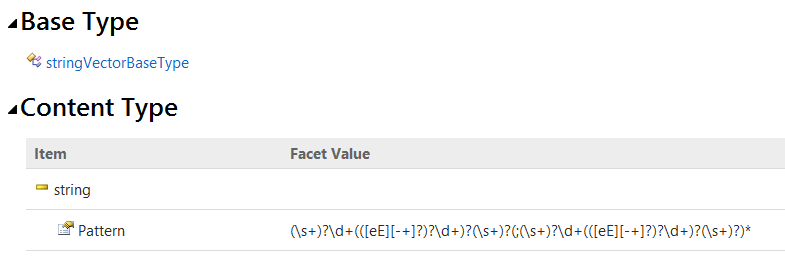 DLR.de  •  Chart 30
> CPACS Meeting > Marko Alder  > 20 February, 2021
General CPACS featuresnew baseTypes
doubleVectorBaseType

doubleVectorConstraintBaseType

doubleArrayBaseType

posIntVectorBaseType

timeConstraintBaseType
<t relationalOperator="le">00:15:00</t>
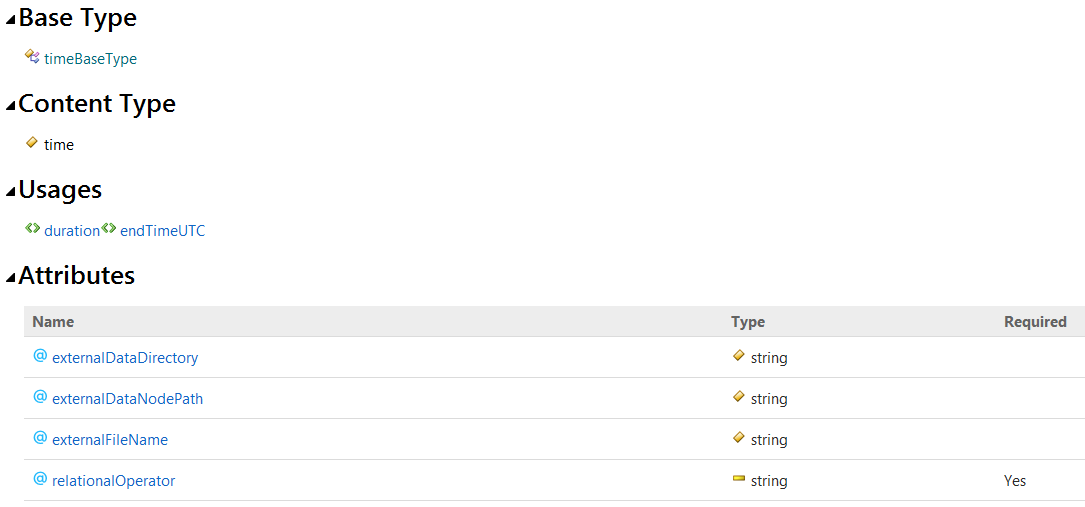 DLR.de  •  Chart 31
> CPACS Meeting > Marko Alder  > 20 February, 2021
General CPACS featuresdocumentation
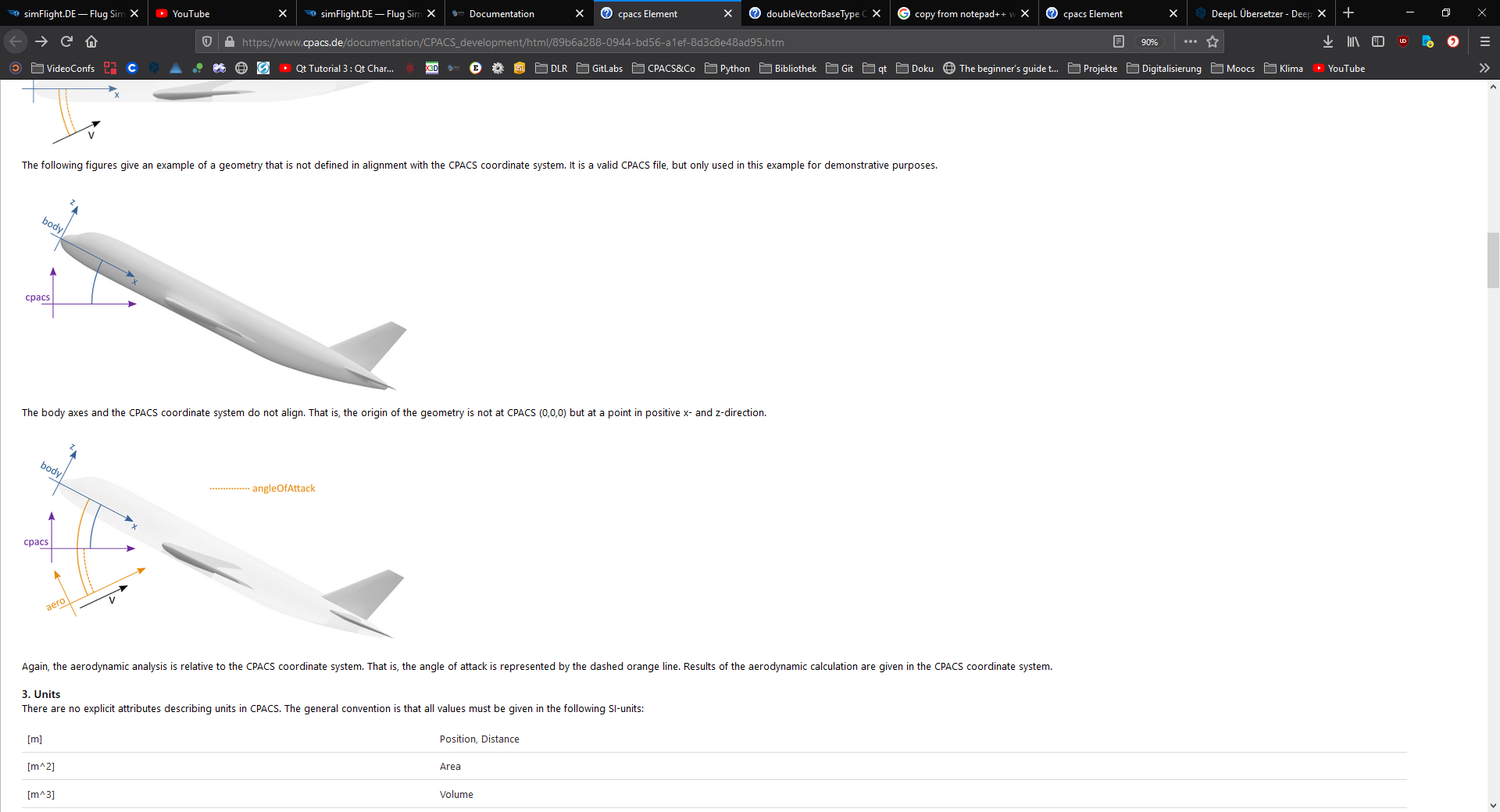 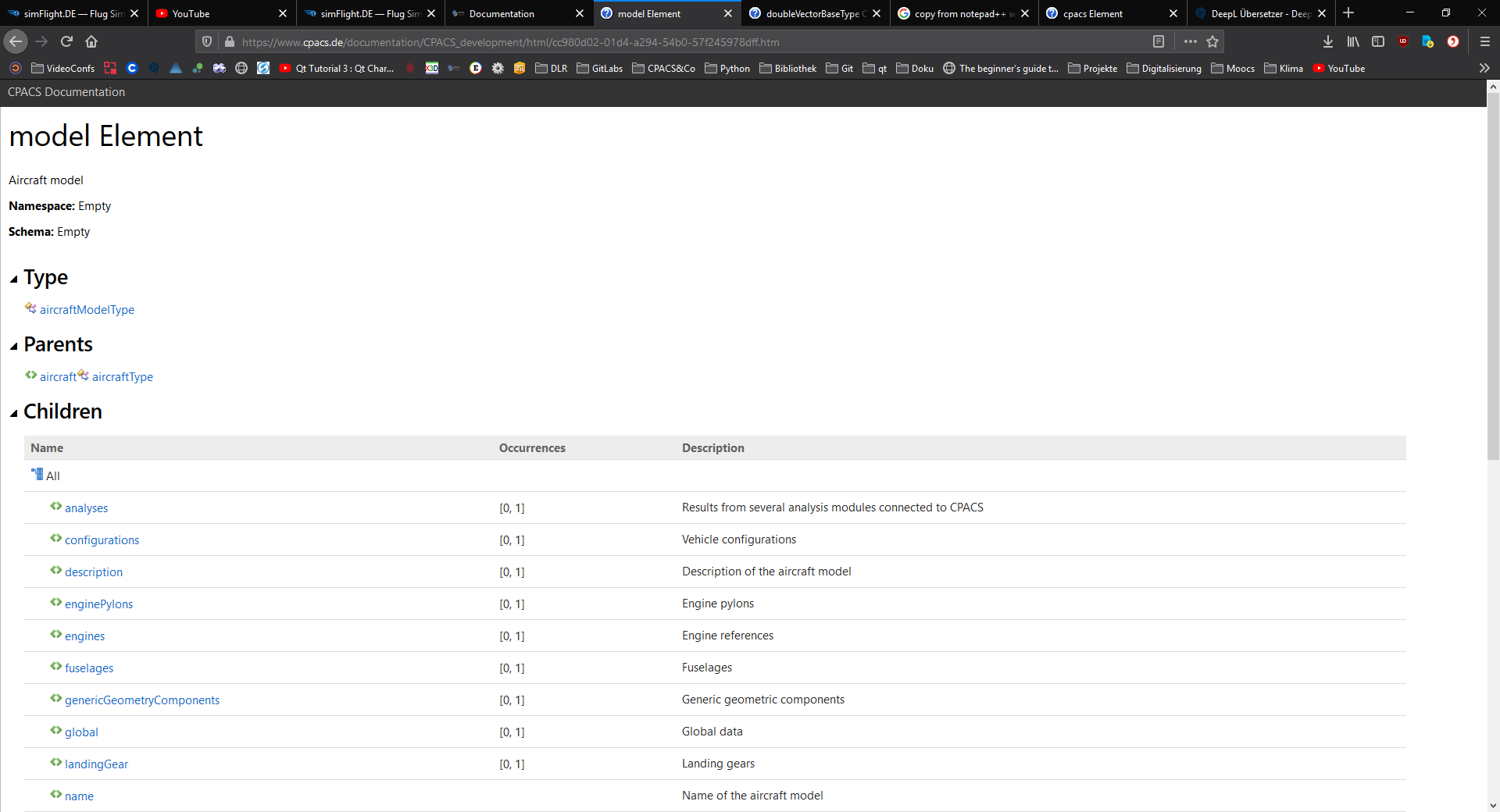 DLR.de  •  Chart 32
> CPACS Meeting > Marko Alder  > 20 February, 2021
General CPACS featuresexample files
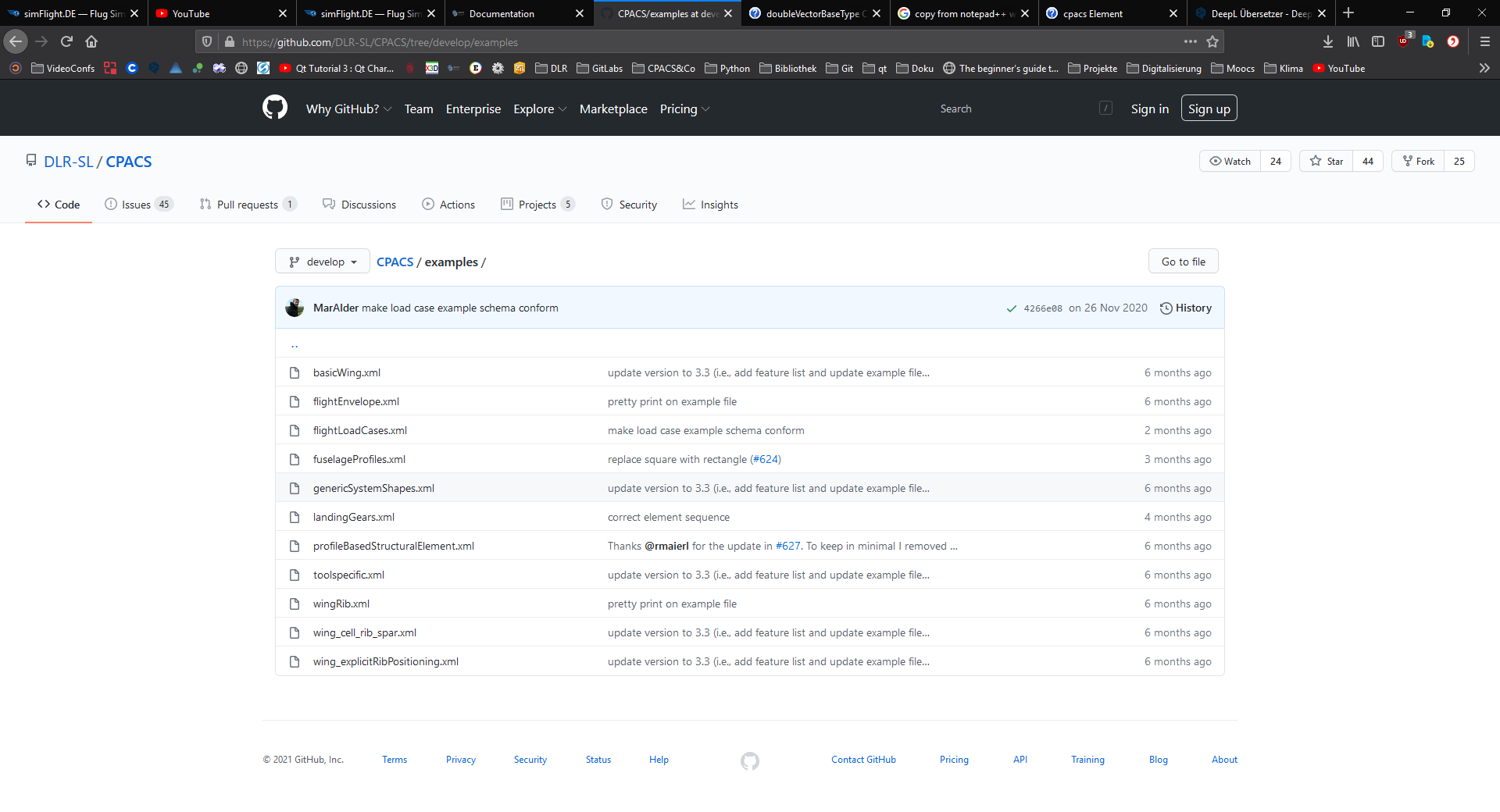 DLR.de  •  Chart 33
> CPACS Meeting > Marko Alder  > 20 February, 2021
Wrap up and announcement next meetings
11 February 2021: Stakeholder meeting (part 2)

March 2021: CPACS core features
experience with introduced features in practice
uID-references; tool-specifics; cpacsVersion element;
initiation of future core features
implications of symmetry attribute
extended parametrization